Theory meets practice ii
Digitale Selbstlerneinheit – 
Allgemeine Geschäftsbedingungen 
(beim Kaufvertragsabschluss)
https://sway.office.com/x4HkMNoETz44kj5R?ref=Link   (Link zur Selbstlerneinheit eines Studierenden: erstellt mit Microsoft sway)​
https://onedrive.live.com/view.aspx?resid=4B1AEB20585C75F5!2911&ithint=file%2cpptx&authkey=!AAhdrTm2-5BwYqY
Agenda
Theory meets Practice II
Sebastian Graßl
9/14/2020
Theoretische Vorüberlegungen
Abstractions
Rules
Aesthetics
Curriculum
Anreize setzten zur Motivationsförderung
Das Spiel in eine Geschichte einbetten
Zielgruppenorientierte und grafisch ansprechende Gestaltung
Motivations- und Schwierigkeitssteigerung
Authentizität schaffen durch einbeziehen von (vereinfachten) 
Realitäten.

Leichteres Erfassen vom Lernstoff
Ursache- Wirkungszusammenhang lässt sich besser erfassen
Zielvorgaben und Regeln
Spannendes gestalten des Spiels durch einbringen eines „Gegners“.
Zeitrestriktion zur Aufrechterhaltung der Aufmerksamkeit
Spannungsbogen durch gezielte Handlungen aufbauen
Real-Time Feedback
Kompetenzen
Curve of Interest
Conflict
Assessment
Instruktion
CIA-Triade1
Storytelling
Time
Gamification²
Levels
Rewarding
Feedback
Theory meets Practice II
Sebastian Graßl
9/14/2020
1 Pellegrino et al (2001)
² Kapp (2012)
Theoretische Vorüberlegungen
Cognitive Theory of Multimedia Learning³
Gesprochene statt geschriebenen Erläuterungen bei Grafiken und Animationen
Zeitliche und Räumliche Nähe von Erläuterungen bzw. hilfreichen Bildern oder Grafiken
Überflüssige Animationen sollten weggelassen werden
Audiovisuelle Darstellungen von Lerninhalten sind besser als die Präsentation von Bild, Ton und schriftlichen Text
Textuelle Informationen sollten mit passenden Bildern ergänzt werden
Theory meets Practice II
Sebastian Graßl
9/14/2020
3 mebis
Planung
Kompetenzerwartung:		Die SuS sind in der Lage unzulässige Klauseln in den AGBs zu i-						dentifizieren und in Konsequenz die Rechtsfolgen im Hinblick 						auf einen Kaufvertrag abzuleiten. 

Feinlernziele:			Die SuS identifizieren eine Störung bei einem Kaufvertrag.
							(Retrieval – Recognizing)
					Die SuS differenzieren zwischen Situationen in denen 							Kaufverträge entstanden / nicht entstanden sind.
							(Analysis – Matching)
					Die SuS erkennen den allgemeinen Zweck von AGBs. 
					Die SuS erkennen den Unterschied zwischen AGBs gegenüber 						Unternehmern und Verbrauchern.
					Die SuS erkennen die legalen Grenzen vom Einbeziehen von 						AGBs.
							(Retrieval – Recognizing)
					Die SuS können die gesetzlichen Vorgaben zu AGBs 							paraphrasieren.
							(Comprehension – Integrating)
					Die SuS können rechtmäßige von unrechtmäßigen Klauseln 						unterscheiden.
							(Analysis – Matching)
Ausbildungsordnung5:		Beschaffung und Bevorratung
					Bestelldurchführung [u.a.]: 
					Vertragserfüllung überwachen und Maßnahmen zur 							Vertragserfüllung einleiten [u.a.].

Lernfeld Zielformulierung6:	„...bahnen Sie Verträge an und schließen sie ab. Im 							Zusammenhang damit beachten sie die verschiedenen 							wirtschaftlichen Interessenslagen der Vertragspartner sowie 						rechtliche Handlungsspielräume….“ 
					„… Sie reagieren bei Störungen der Erfüllung und leiten 							Maßnahmen zu deren Beseitigung ein…“

Didaktische Jahresplanung: 	„…Nun soll der Fokus aus Sichtweise eines Betriebes (z.B. Radl 						GmbH als Modellfirma) auf den Abschluss von Kaufverträgen 						auf Grundlage von AGB gerichtet werden. Dabei soll neben 						dem Zweck von AGB auch deren Wirksamkeit unter 							Beachtung der BGB-Vorschriften betrachtet und eine 							Verbindung zur eigenen Lebenswirklichkeit im Umgang mit 						den AGB geschaffen werden.
Schule: 		Städtische Berufsschule für Büromanagement und Industriekaufleute

Klasse: 		10. Klasse Industriekaufleute

Fach und Thema: 	Betriebswirtschaftliche Geschäftsprozesse (BGP)
			Lernfeld 6: Beschaffungsprozesse planen, steuern und kontrollieren
			Thema: „Allgemeine Geschäftsbedingungen (beim Kaufvertragsabschluss)“
Bedingungs-analyse
Lernziele
Sozialformen:			Einzelarbeit (Selbstlerneinheit)


Unterrichtsverfahren:		Induktion; vom Konkreten Problemfall auf das Allgemeine 						schließen



Aktionsform8:			Erarbeitend  Impuls setzend
						
Verlaufsform:			AVIVA9 

Medien:				Microsoft Sway, Microsoft Forms, Storyboard That, 							mysimpleshow, Mircrosoft Word
Aktueller Stand:			Lernfeld 6; Beschaffungsprozesse planen, steuern und 							kontrollieren
					 Schüler befinden sich in der Rolle eines Mitarbeiters in der 						Einkaufsabteilung


Vorwissen zum Thema:		Entstehung eines Kaufvertrages mit grundlegenden Inhalten



Didaktische Reduktion:		Vereinfachte Gesetzestexte (quantitativ und qualitativ)
						
					Hilfreiche Illustrationen zu komplexen Inhalten
Inhalte:					Zweck und Nutzen von AGB
						Inhalte von AGB
						Wirksamkeit von AGB
						Unwirksame Klauseln
						BGB-Vorschriften

Innerfachliche Bedeutung/ Bezüge: 	Entstehung Kaufvertrag mit Fokus auf den Abschluss

Fachliche Vertiefung:			Einbezug von AGBs im B2B-Geschäft (Sonderregelungen)

Fächerübergreifende Verbindungen: 	AGBs sind Alltag im Leben der SuS
Sachanalyse
Didaktische Analyse
Methodische Analyse4
Theory meets Practice II
Sebastian Graßl
9/14/2020
8Speth (2007)
9Städeli (2010)
4Meyer (2007)
5 Ausbildungsverordnung Industriekaufleute
6KMK: Rahmenlehrplan (2002)
7  Marzano & Kendall (2007)
Planung
Theory meets Practice II
Sebastian Graßl
9/14/2020
Umsetzung und reflexion
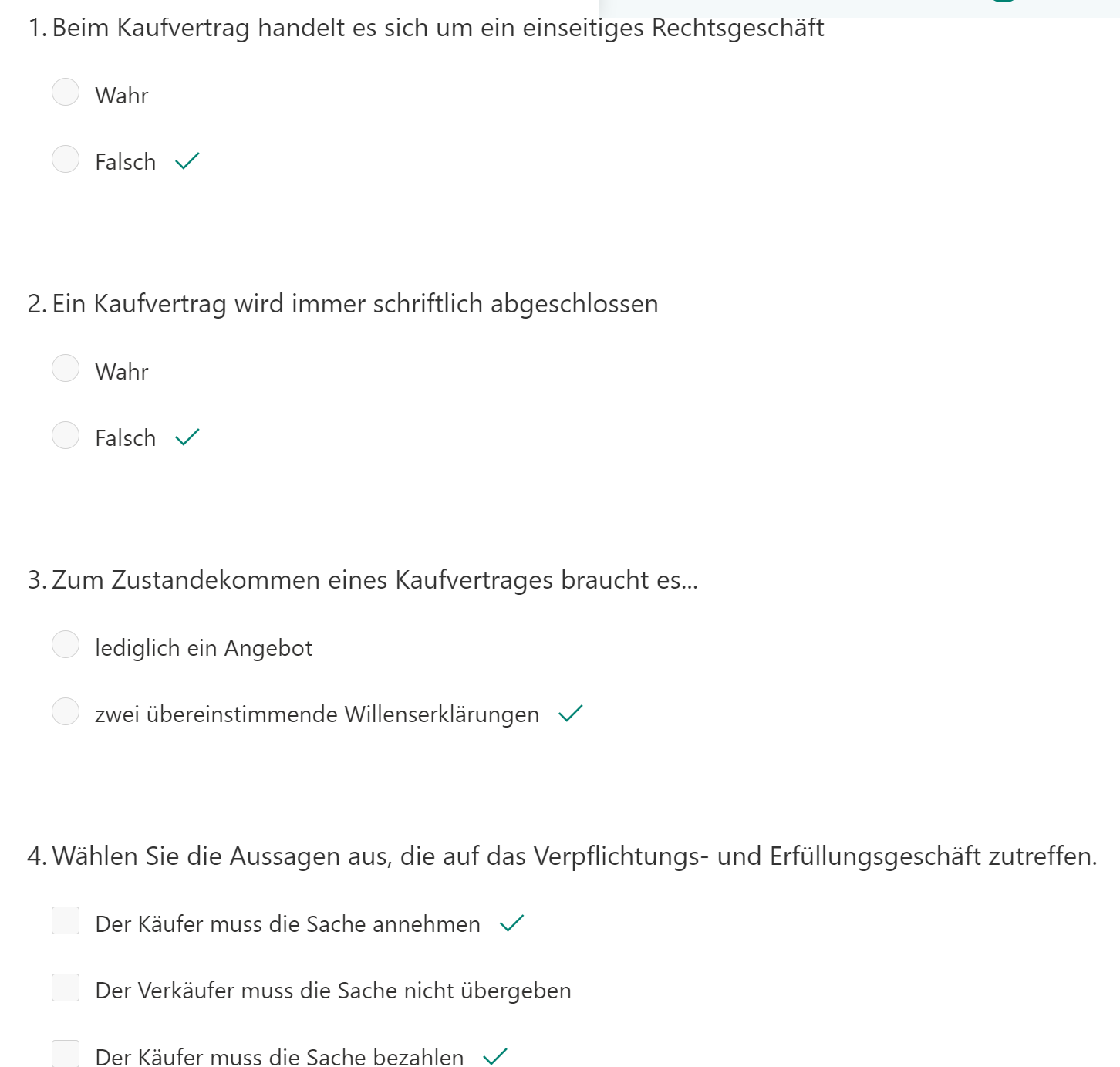 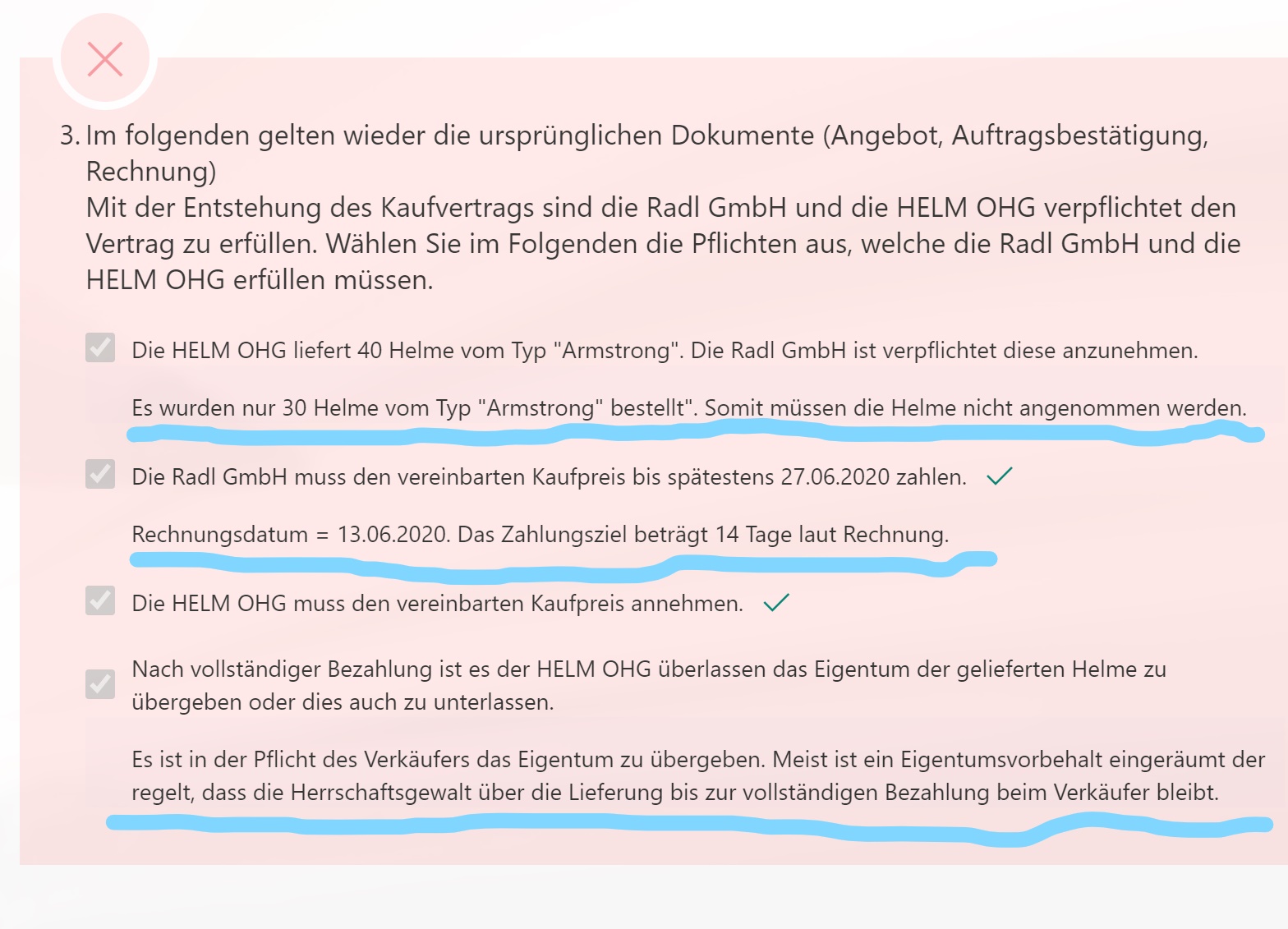 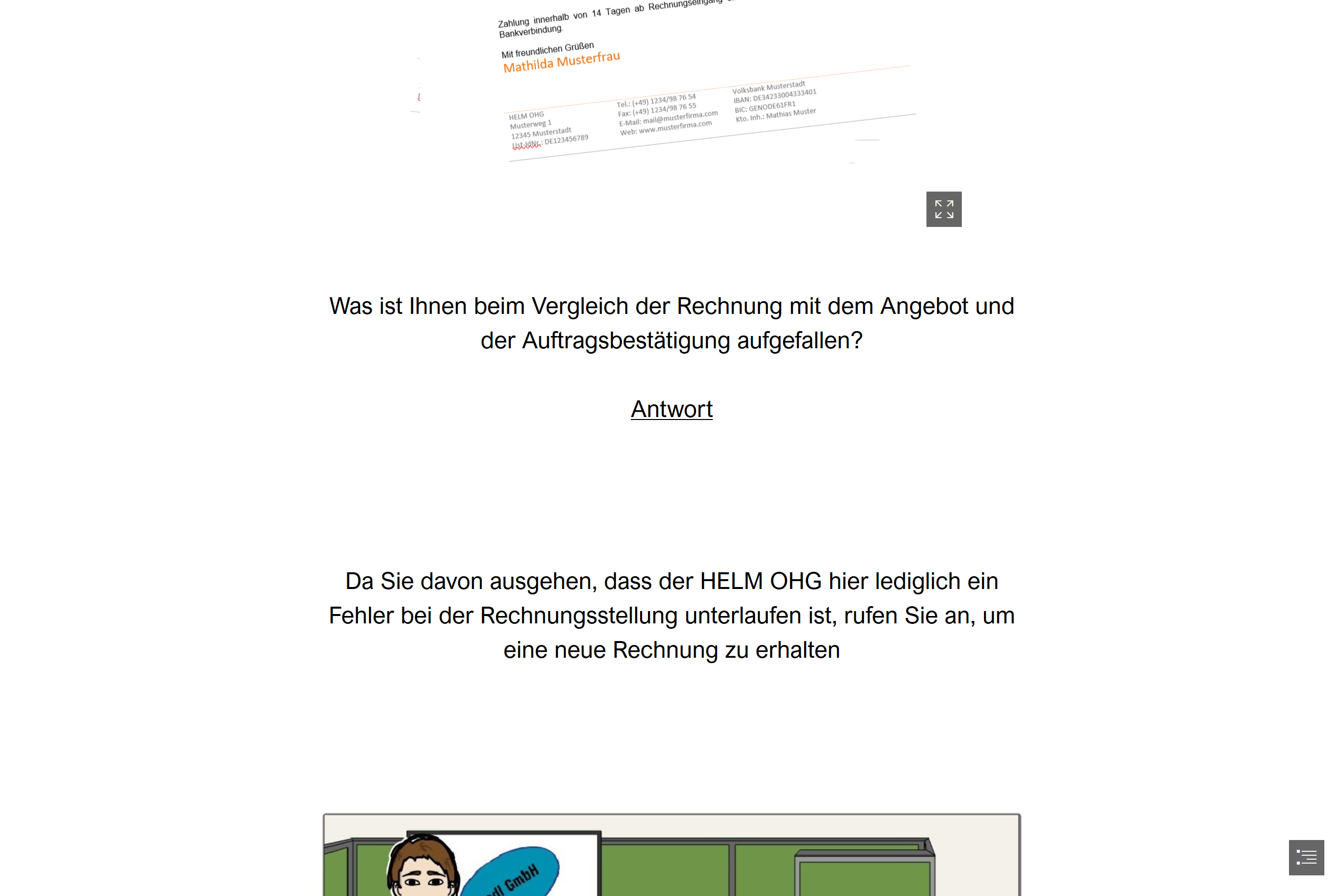 Abstractions
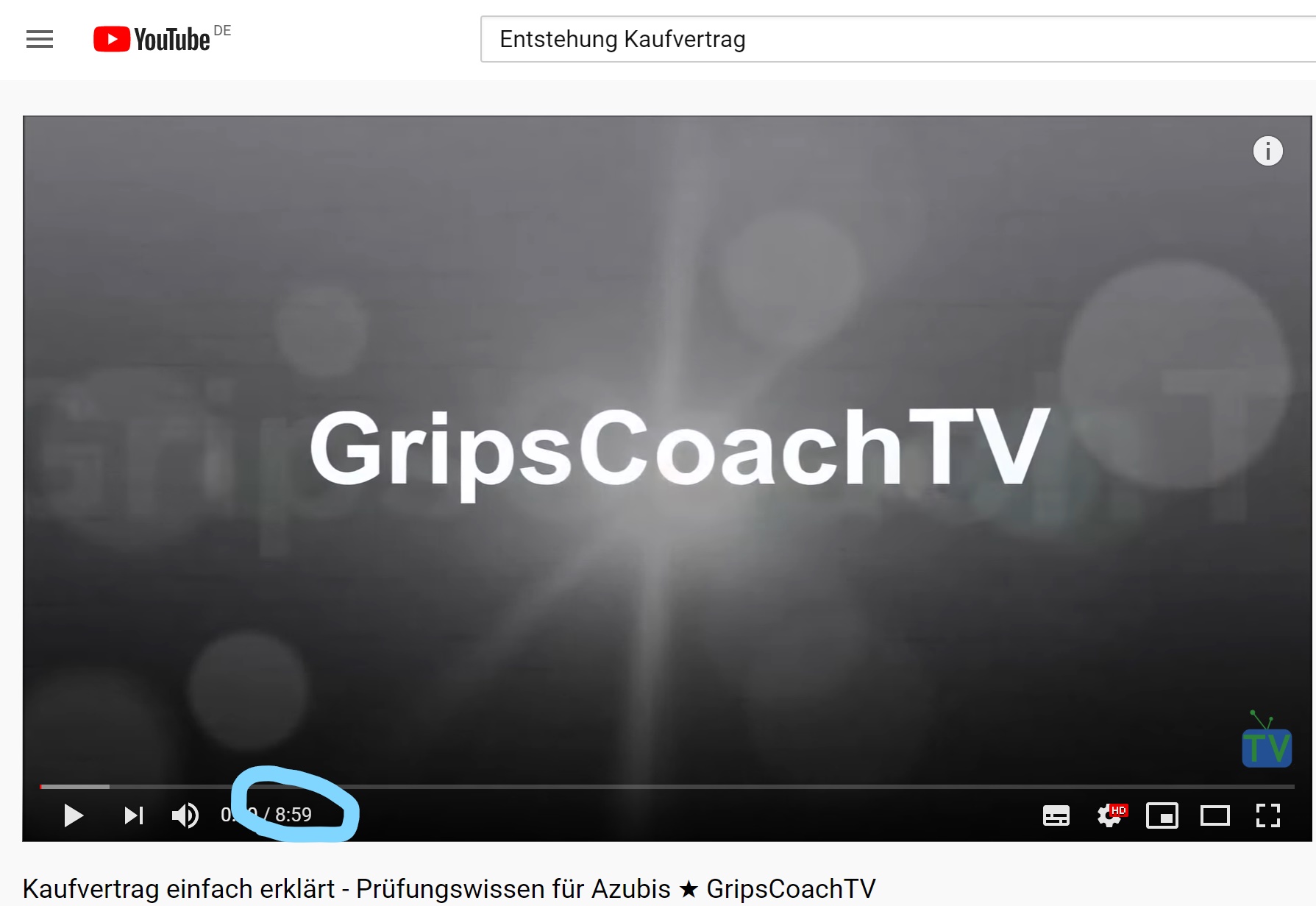 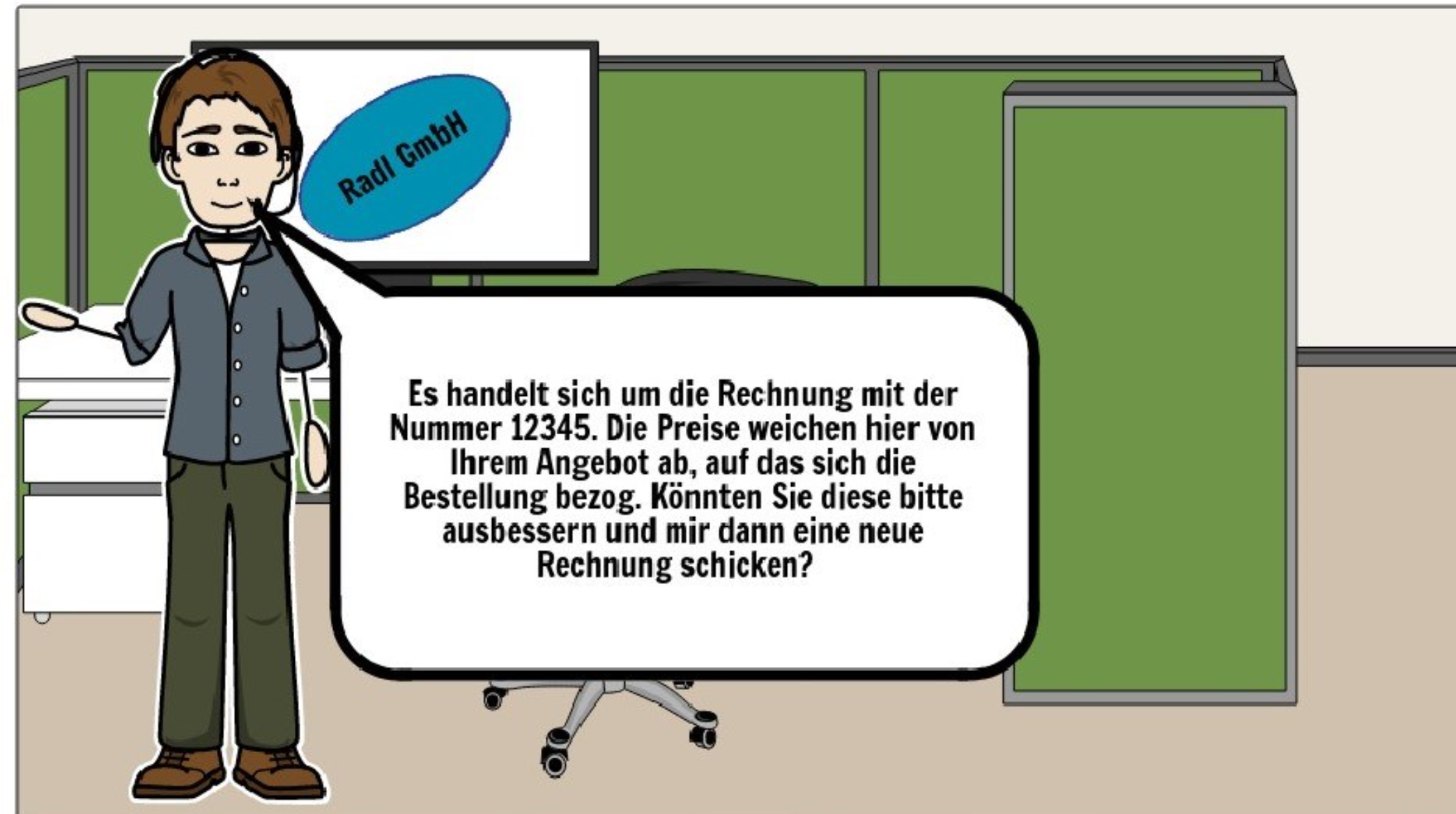 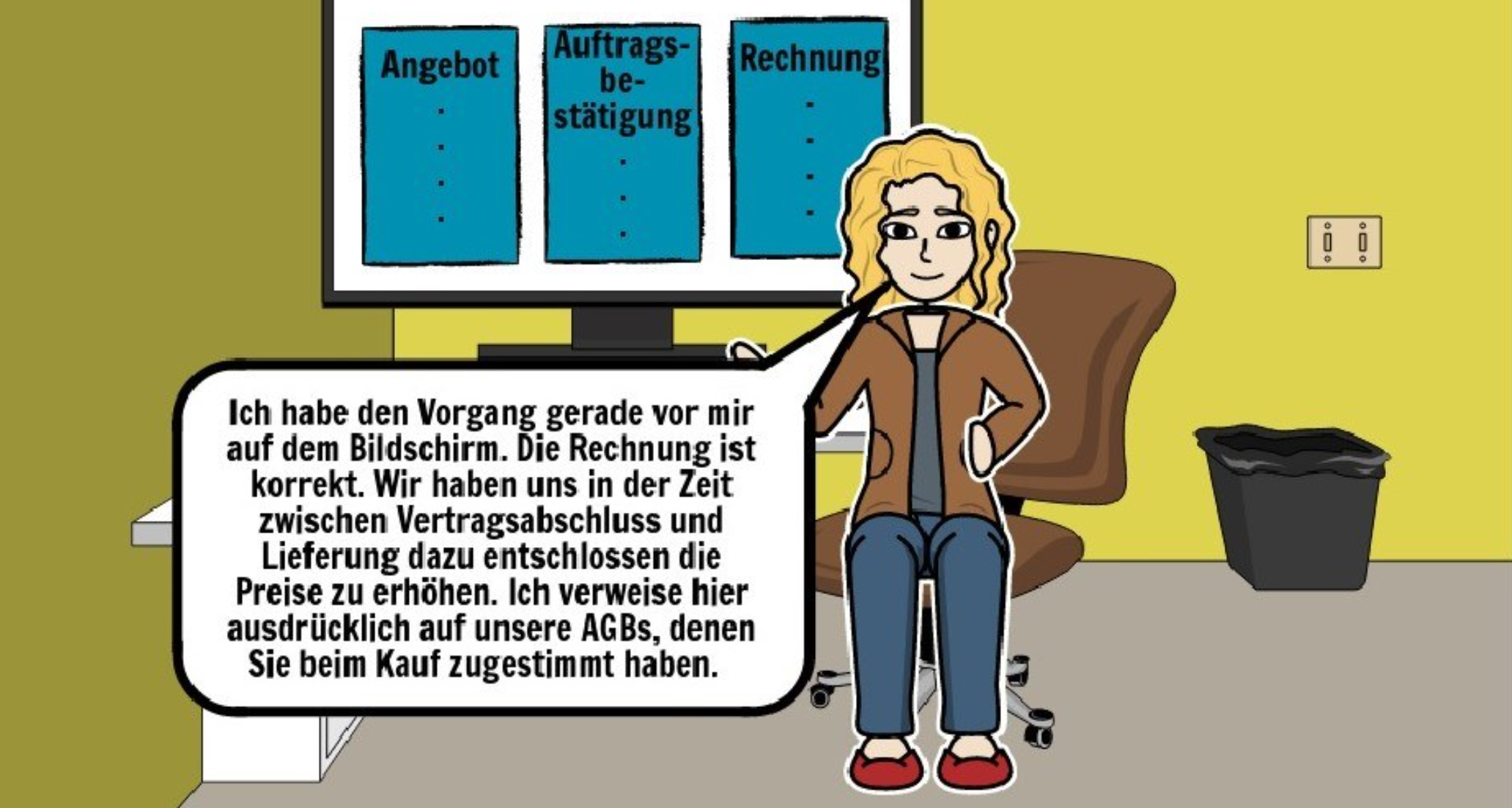 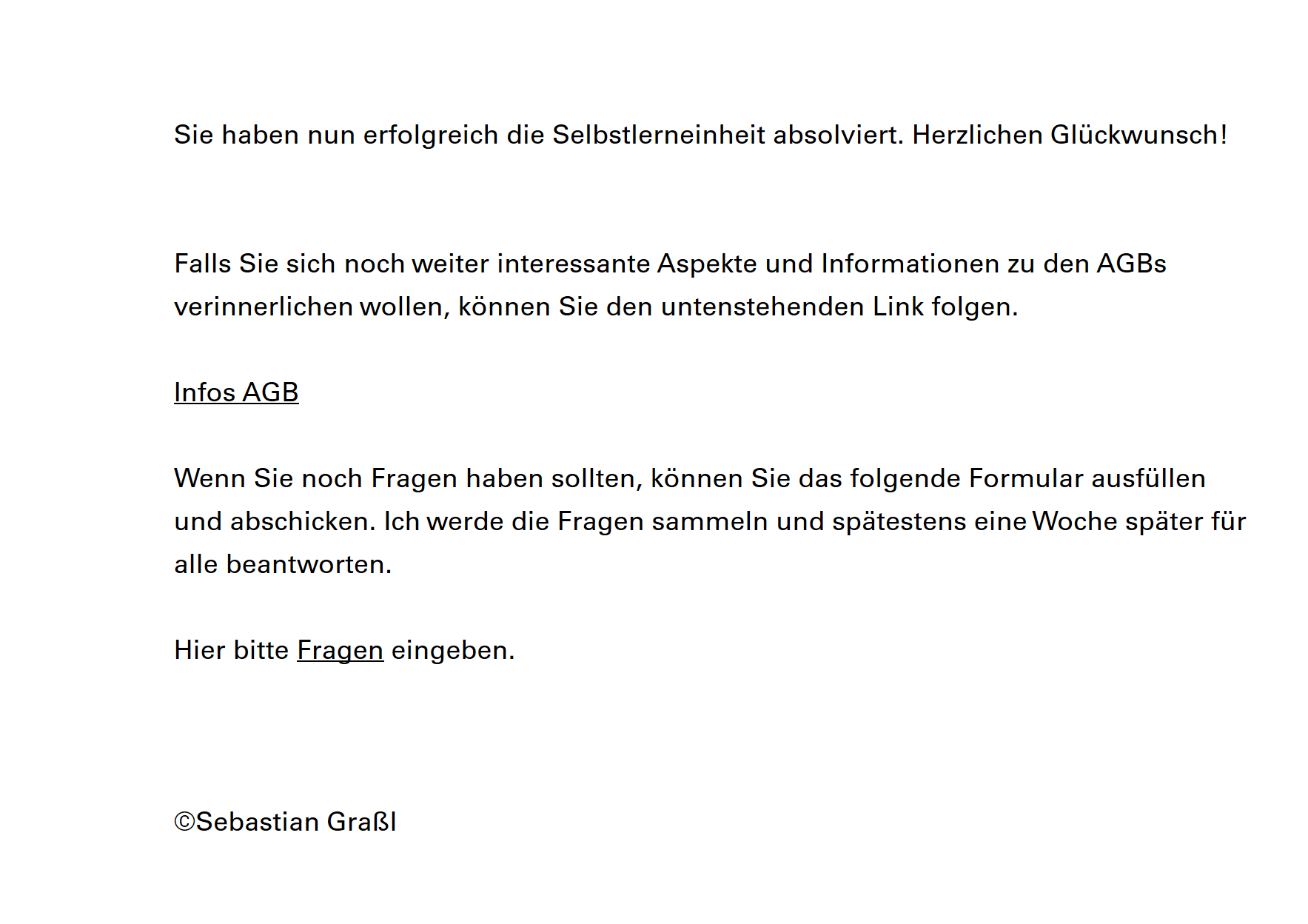 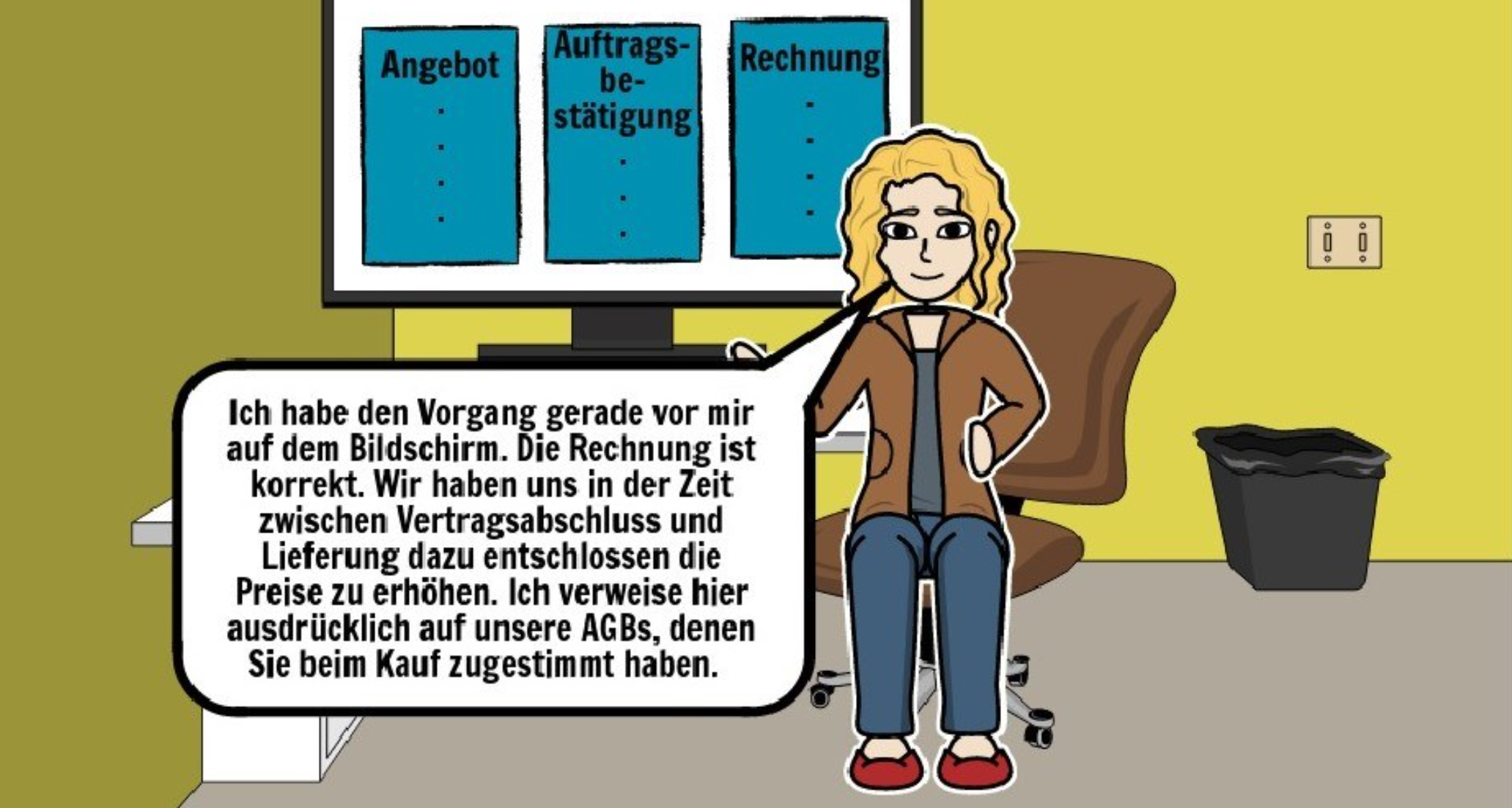 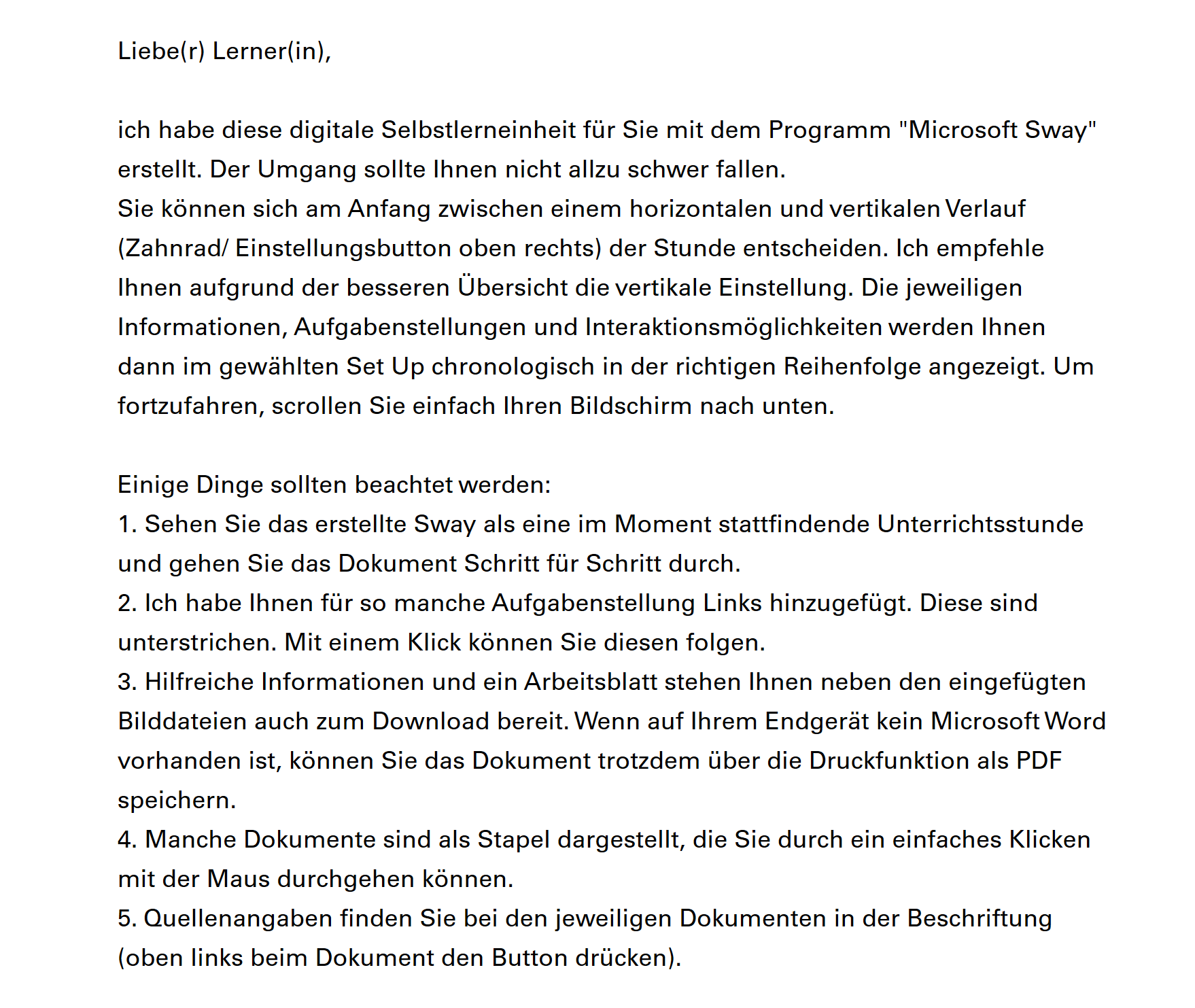 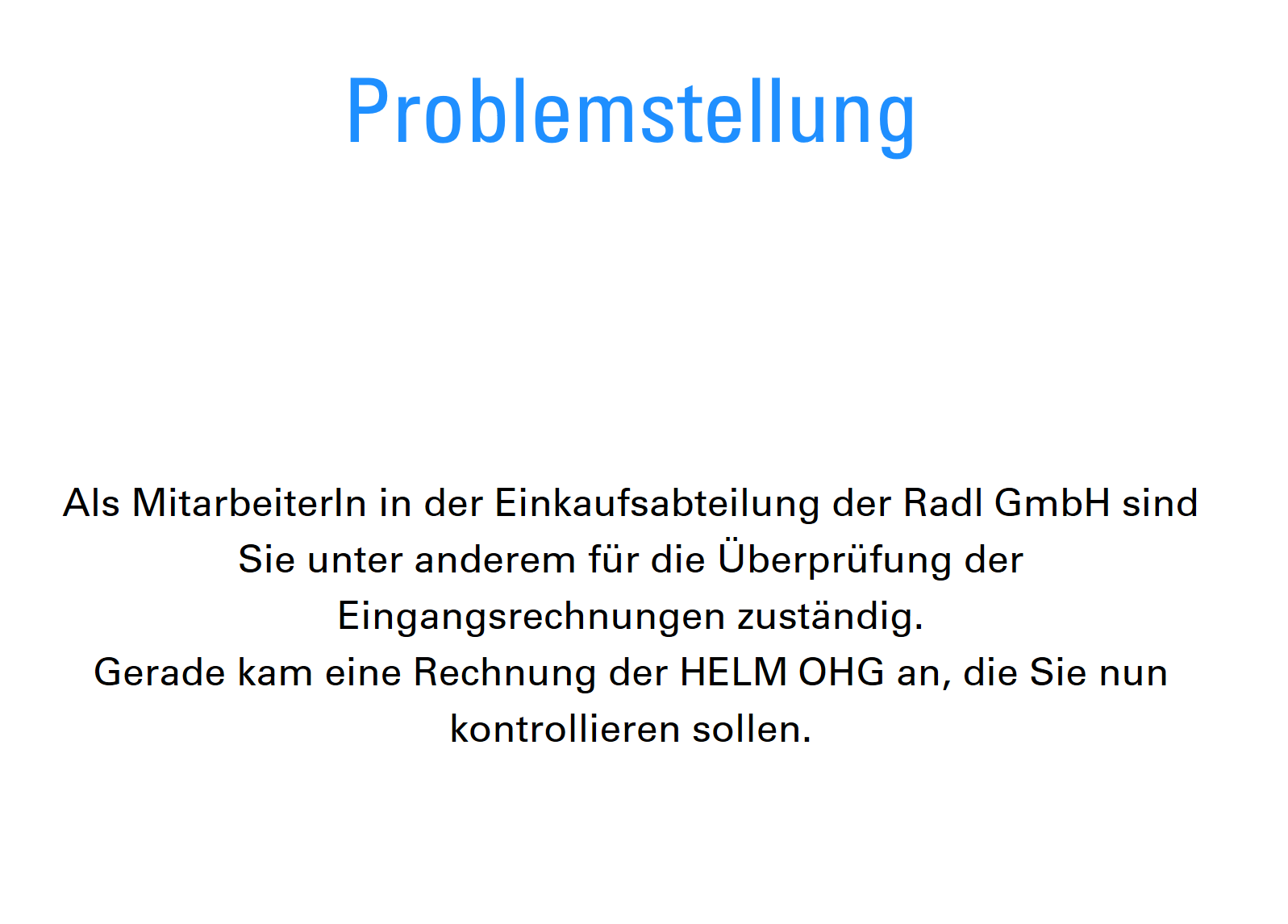 Rules
Aesthetics
Generelle Bearbeitungszeit von 45 Minuten.
Versuch: Video mit Kaufvertrag > 8 Minuten zur Wiederholung
Versuch: Video mit ca. 5 Minuten
Geschichte einer berufsspezifischen Situation die von Problemaufkommen bis zur Problemlösung einen stringenten Erzählstrang folgt.
Versuch: Anweisungen lediglich „just in time“ mit Aufgabenstellung.

Versuch: Einleitung mit allgemeinen Informationen zum Umgang mit Sway.
	Zugang auch für Nicht-Microsoft 	User.
Versuch: Comics zur Auflockerung und Fortführung des Erzählstrangs.
 Versuch: Ästhetischere Formate zur Beantwortung von Aufgaben und Entzerrung der Lerneinheit durch schaffen von Abständen zwischen unterschiedlichen Situationen
Versuch: Zu leichte Aufgaben allgemein bei steigendem Schwierigkeitsgrad.
Versuch: Einbettung des Vorwissensquizzes in die Situation und mehr Spezifität / Komplexität bei E-Mail-Aufgabe. Zusätzliche Fallaufgaben mit Perspektivenwechsel.
Von der Realität abgeleitete Situation: Mitarbeiter im Einkauf, der Rechnungseingang prüfen muss. Hierbei taucht ein Problem bei der Vertragserfüllung auf, dass der Verkäufer mit AGBs begründet.
Versuch: Anzeigen der Anzahl der richtigen Antworten bei Quizzes.
Versuch: Zusätzlicher Glückwunsch zum Absolvieren der Lerneinheit
 Ursprüngliches intendiertes Punktesystem mit offenen Aufgaben schwierig.
1. Versuch:  	Bei Quiz: Reine Anzeige 			ob richtig oder falsch 			geantwortet wurde und 			Musterlösungen, die 			sofort ersichtlich waren.

2. Versuch: Erläuterungen zu Antworten im Quiz und eine Musterlösung, die man sich erst „verdienen“ musste
Versuch: Möglichkeit Dokumente  wie im realen Leben durchzublättern, sowie eingebaute Videos, Comics usw. zur abwechslungsreichen Gestaltung
 Versuch: Zusätzlich abwechslungsreichere Aufgaben mit Perspektivwechsel
Vertragspartner Frau Musterfrau, die eine kurzfristige Preiserhöhung mit AGBs rechtfertigen will.
Versuch: Teils sehr grobe Ausdrucksweise im Umgang.
Versuch: Freundliche Ausdrucksweise
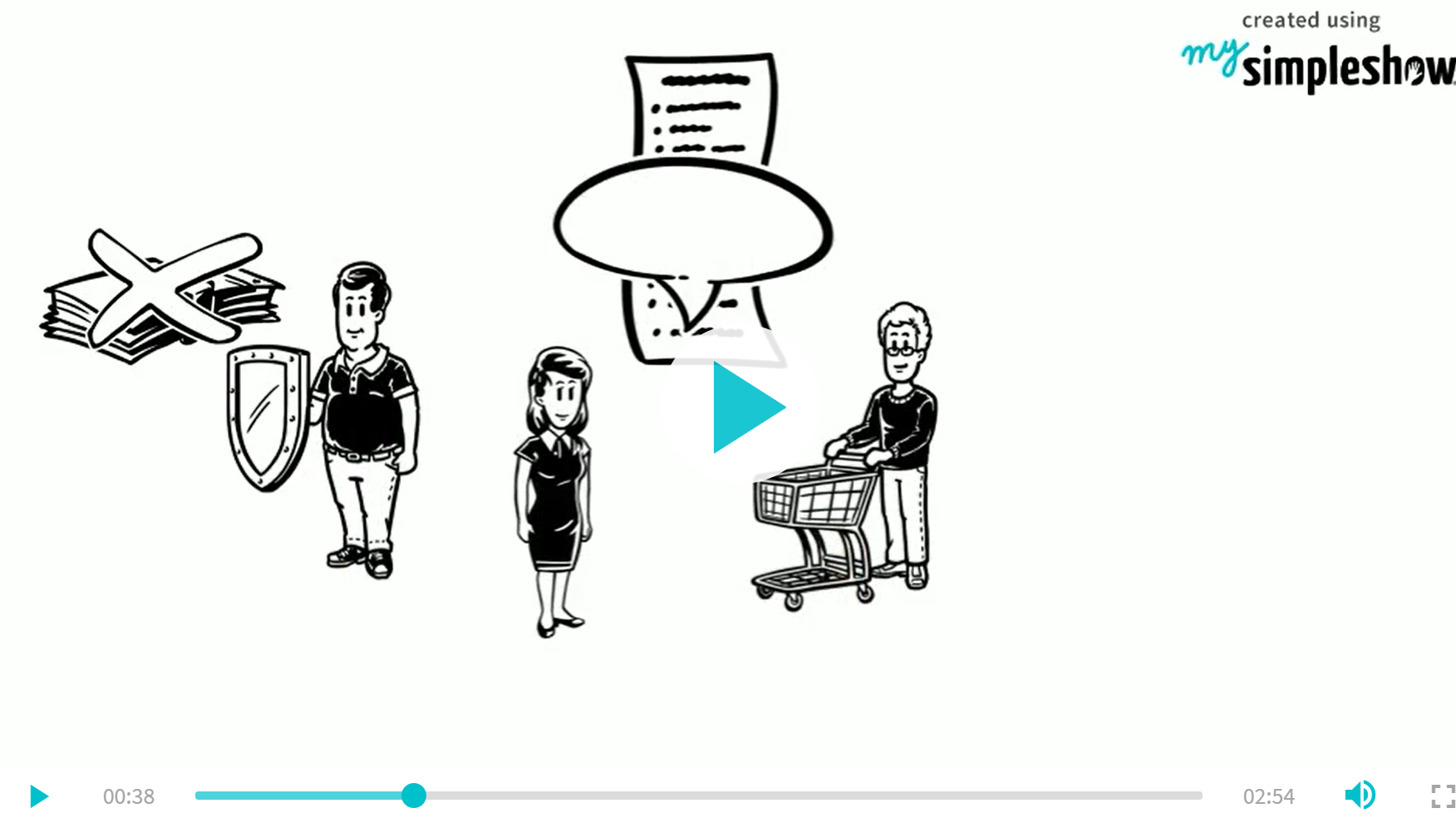 Curve of Interest
Conflict
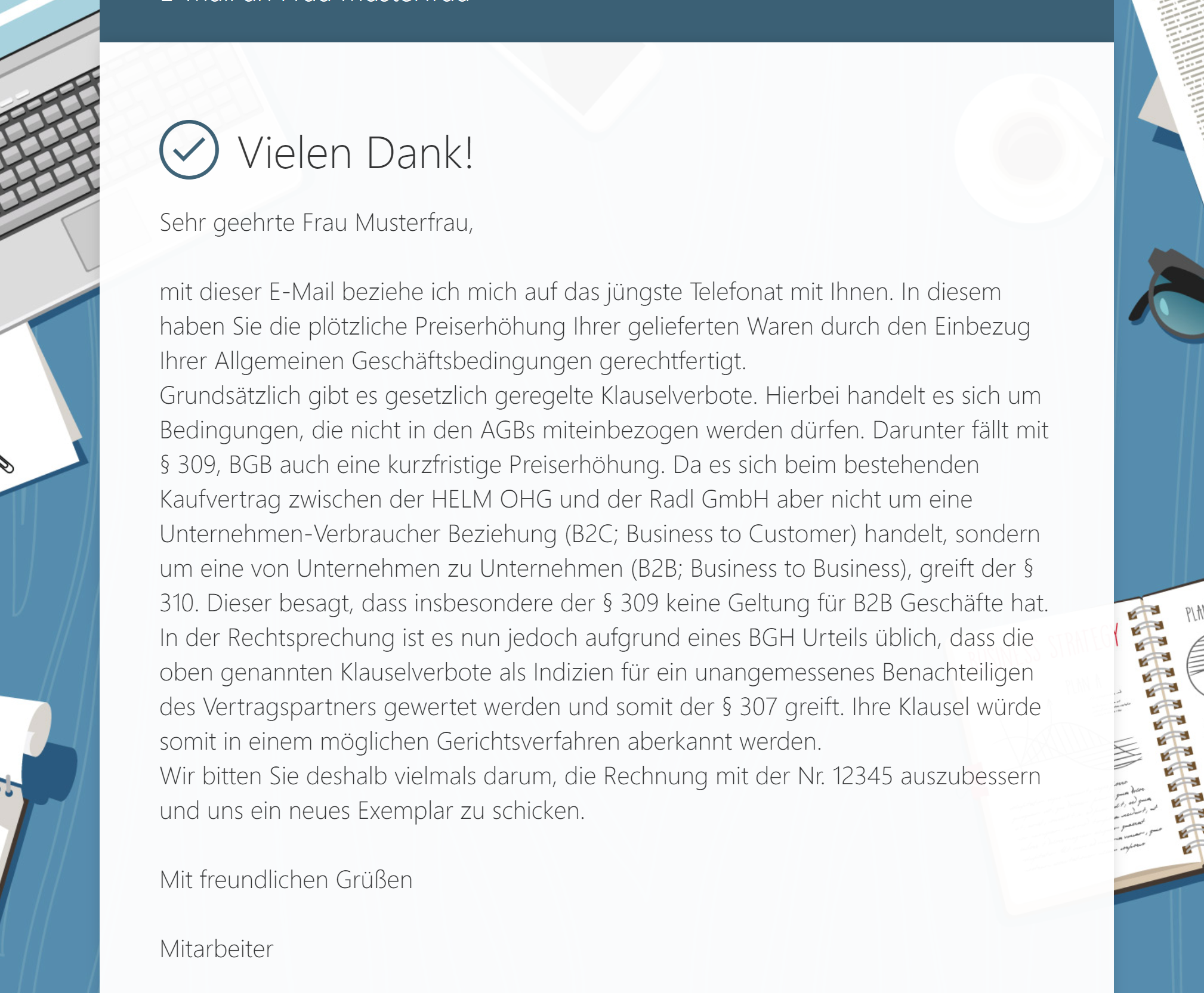 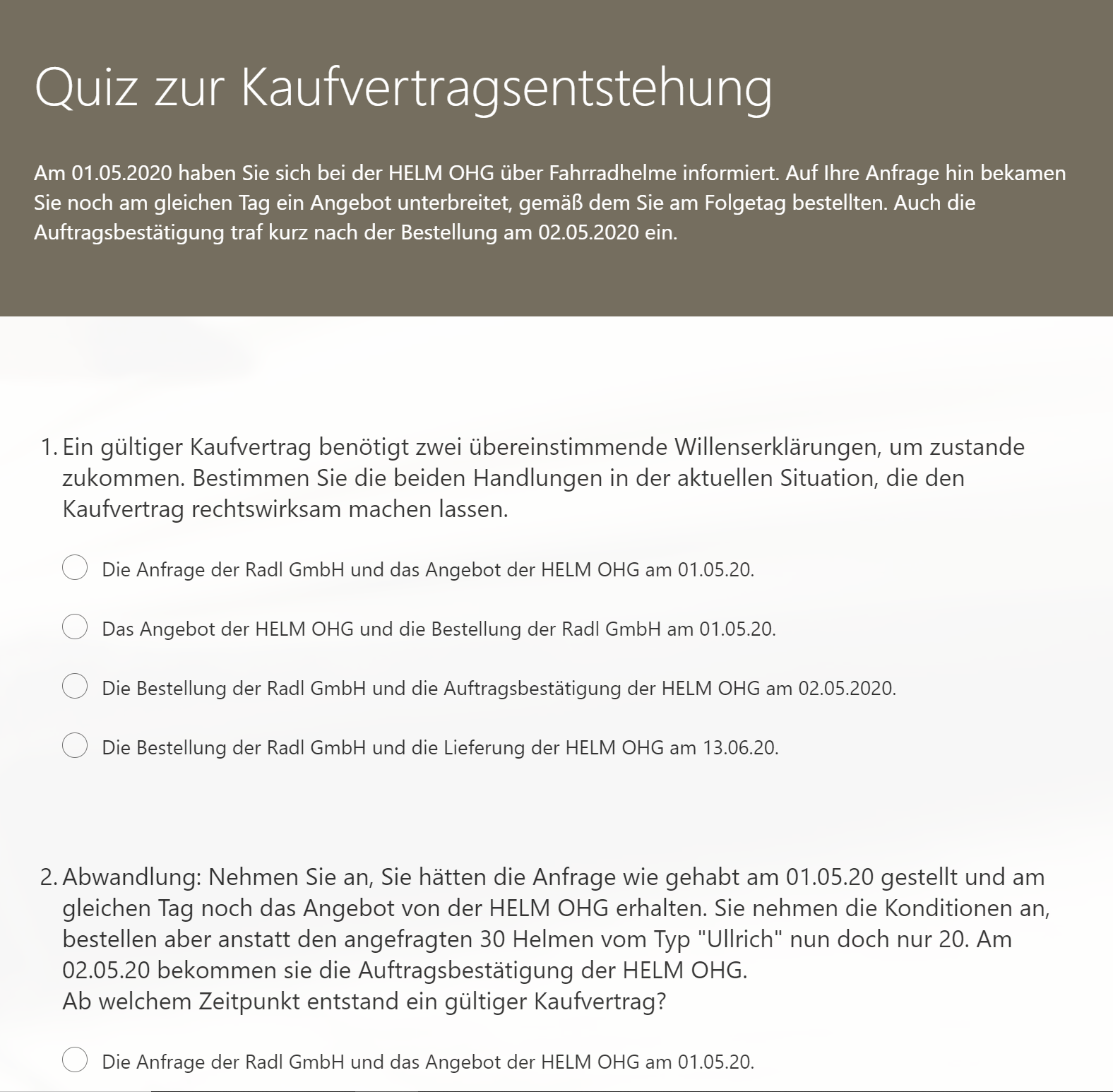 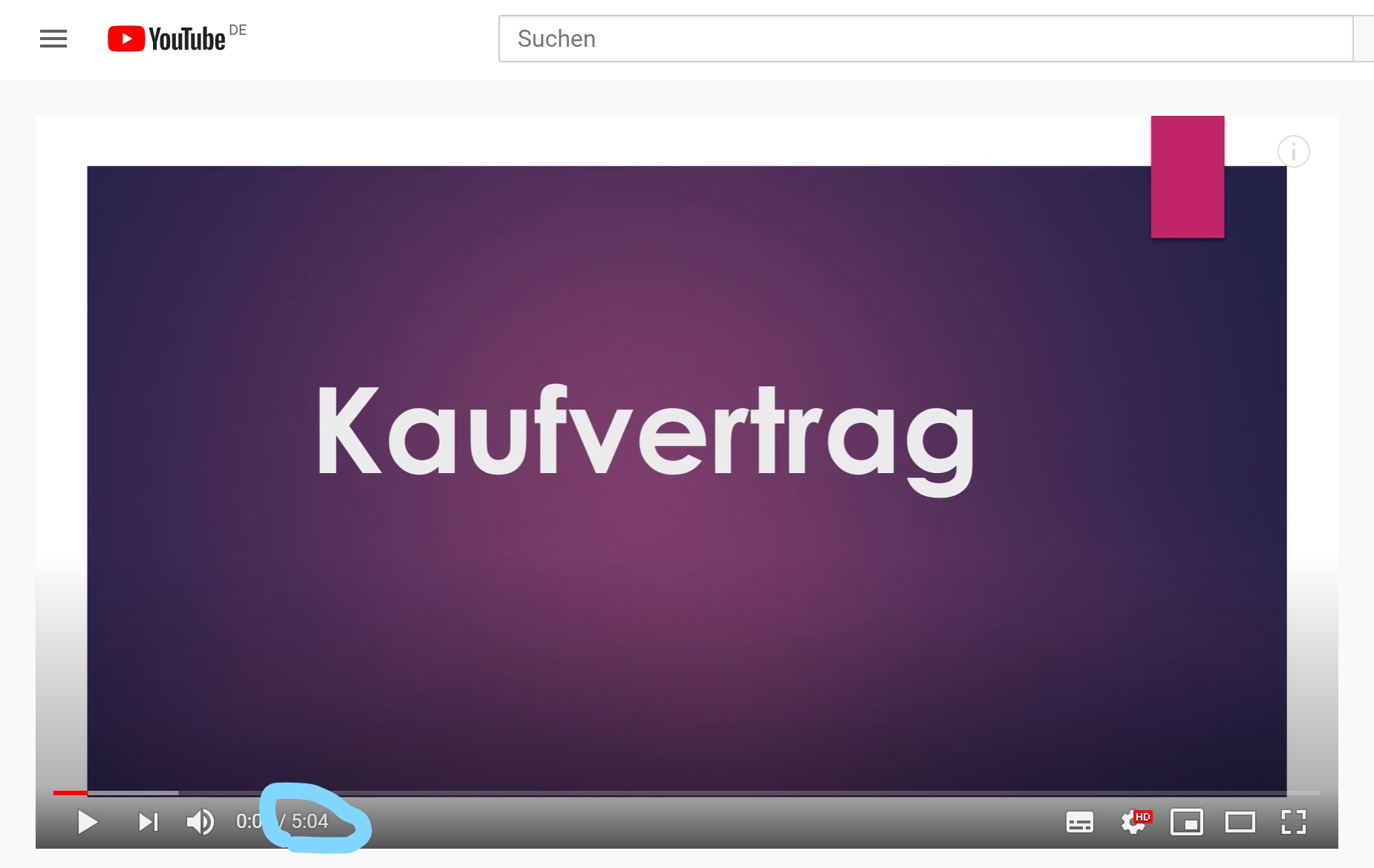 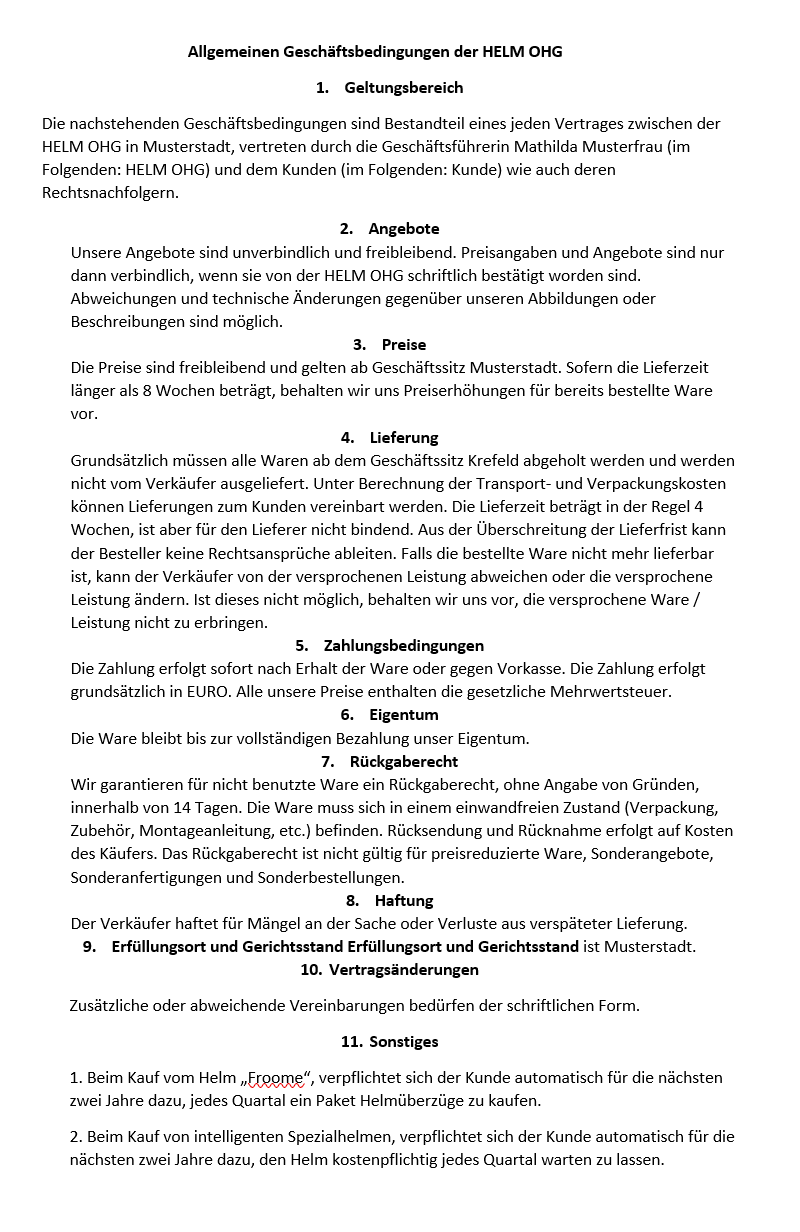 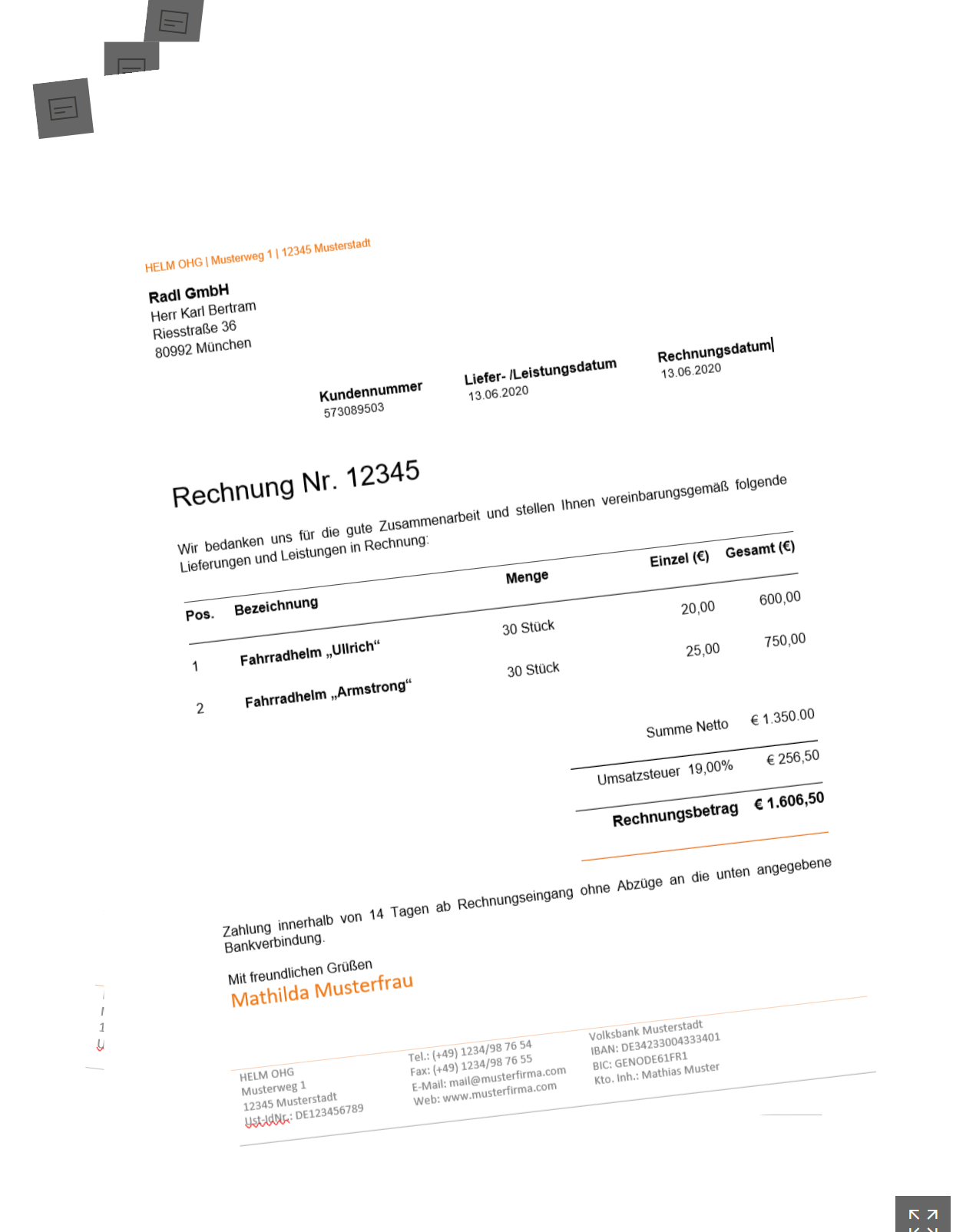 Storytelling
Time
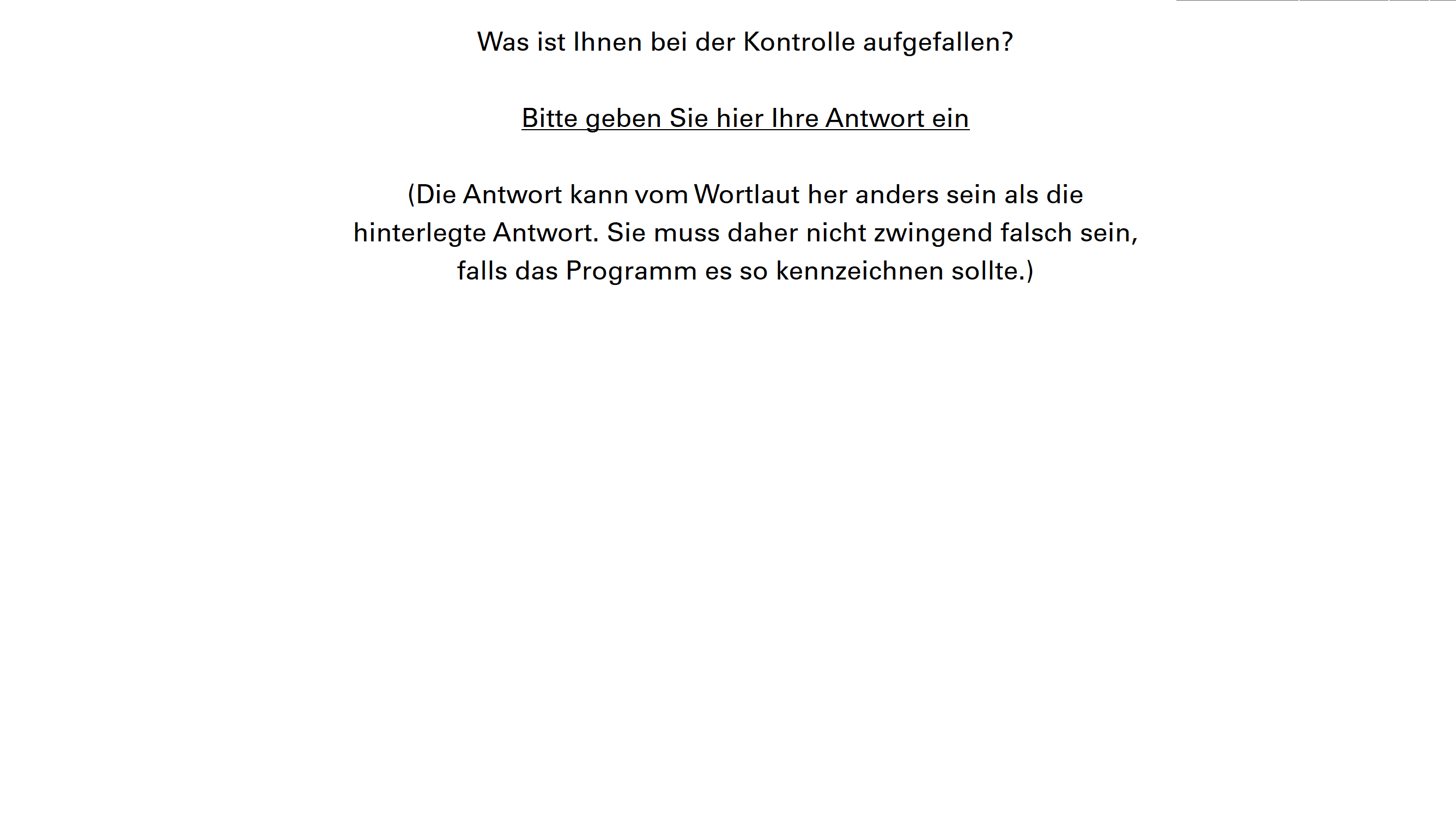 Gamification
Levels
Rewarding
Feedback
Theory meets Practice II
Sebastian Graßl
9/14/2020
Persönlicher Mehrwert vom seminar
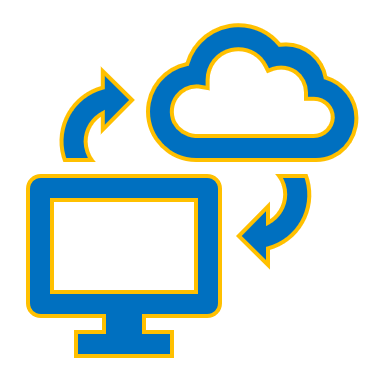 Erfahrung der Erstellung einer digitalen Selbstlerneinheit allgemein  Funktioniert besser als gedacht

Einarbeitung in neue technische Möglichkeiten (Sway, Forms, Storyboard That, mysimpleshow)  Flexibilität der Lehrkraft
Erfahrungen mit digitaler Welt im Schulkontext
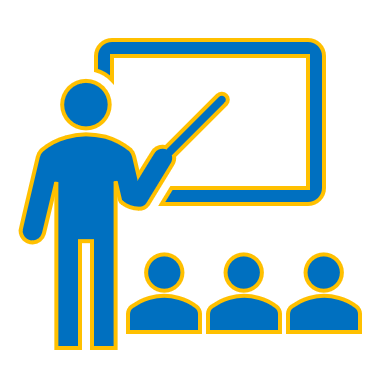 Neue Erfahrung mit Möglichkeiten eines Handlungsorientierten Unterricht 
Einbringung aller Komponenten des handlungsorientierten Unterrichts in eine Situation 
Trade-off zwischen realistischer Darstellung und didaktischer Reduktion
Mehraufwand einer digitalen Stunde  Diskussion
Unterrichtsspezifische Erfahrungen
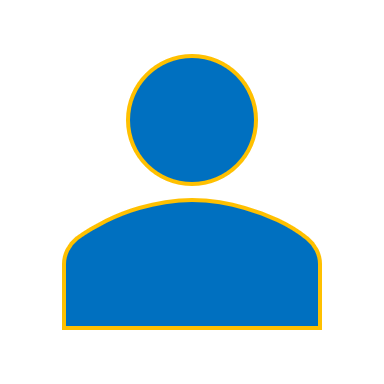 Bestätigung des Berufswunsches Lehrer, auch mit digitalen Unterrichtsphasen (Nicht rein digitaler Lehrer)
In Zukunft SuS auch mehr zutrauen
Persönliche Erfahrungen
Theory meets Practice II
Sebastian Graßl
9/14/2020
Quellen
Theory meets Practice II
Sebastian Graßl